Moraga School DistrictCitizen Bond Oversight Committee
December 13, 2017
District Report
Presented by Bruce K. Burns, Superintendent
~ Project Photos
~ Steering Committee~ Web Site~ Consultant Selection
[Speaker Notes: Recent Activity
Next Steps
Accounting Update]
Recent Construction Activity
Camino Pablo School Retaining Wall, East Playground




Los Perales School Plaza de Amigo Playground
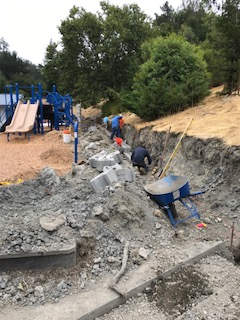 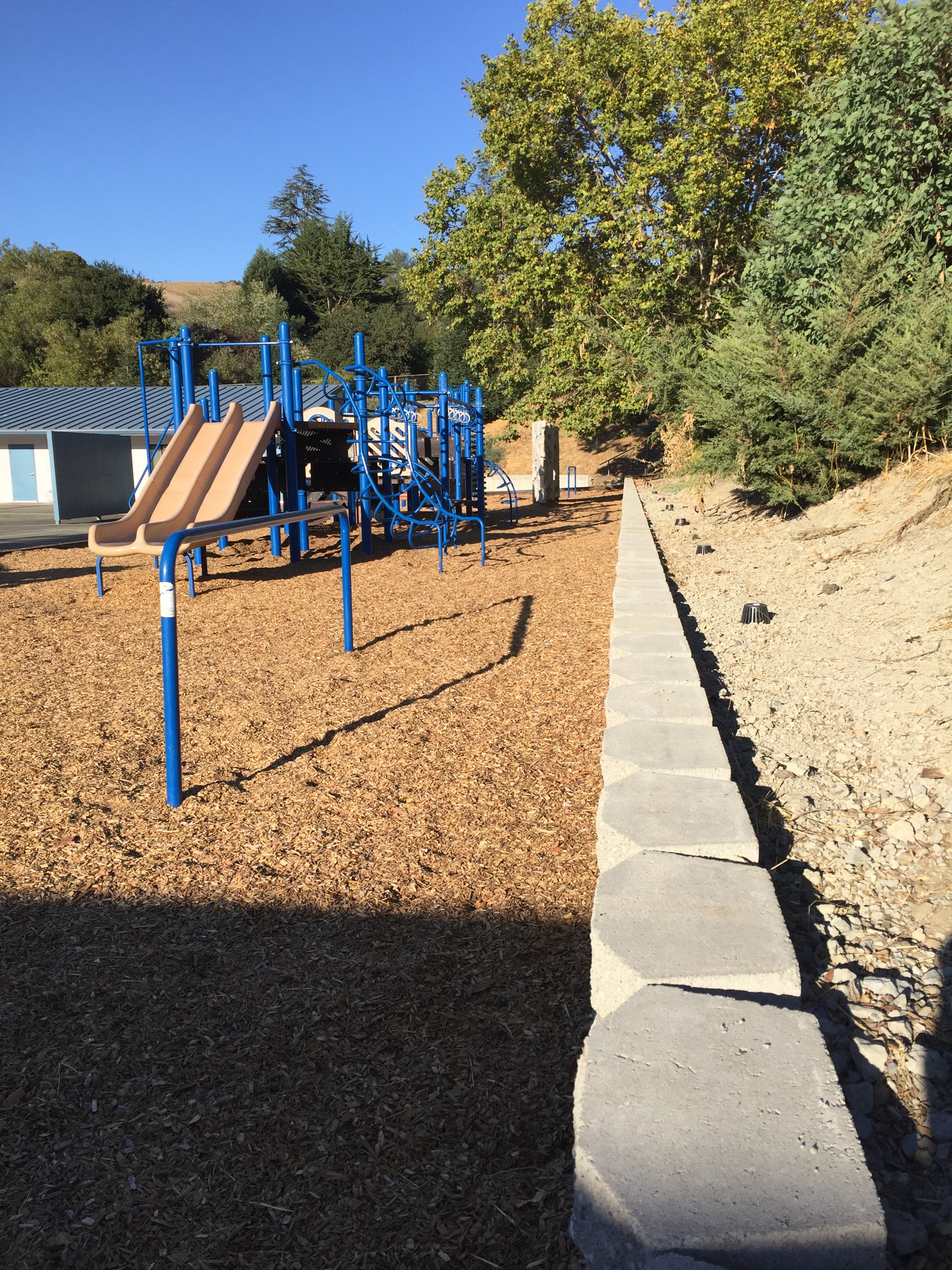 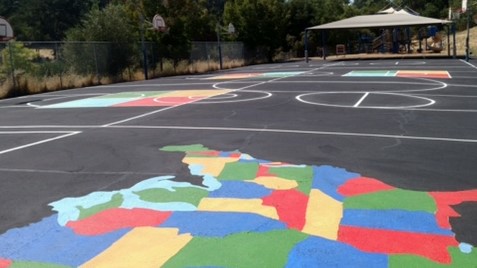 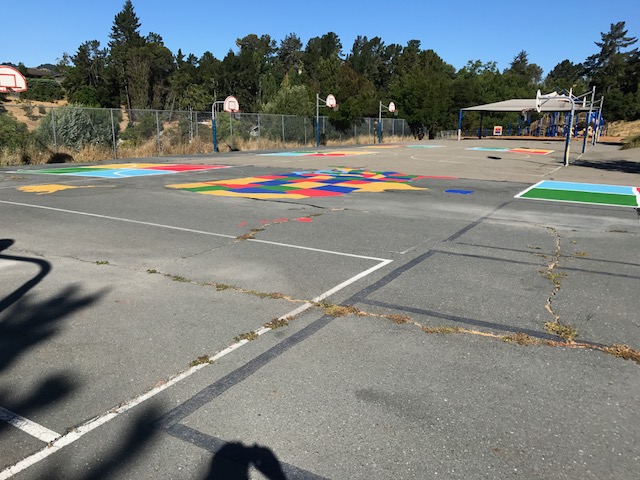 CBOC Inspection Team
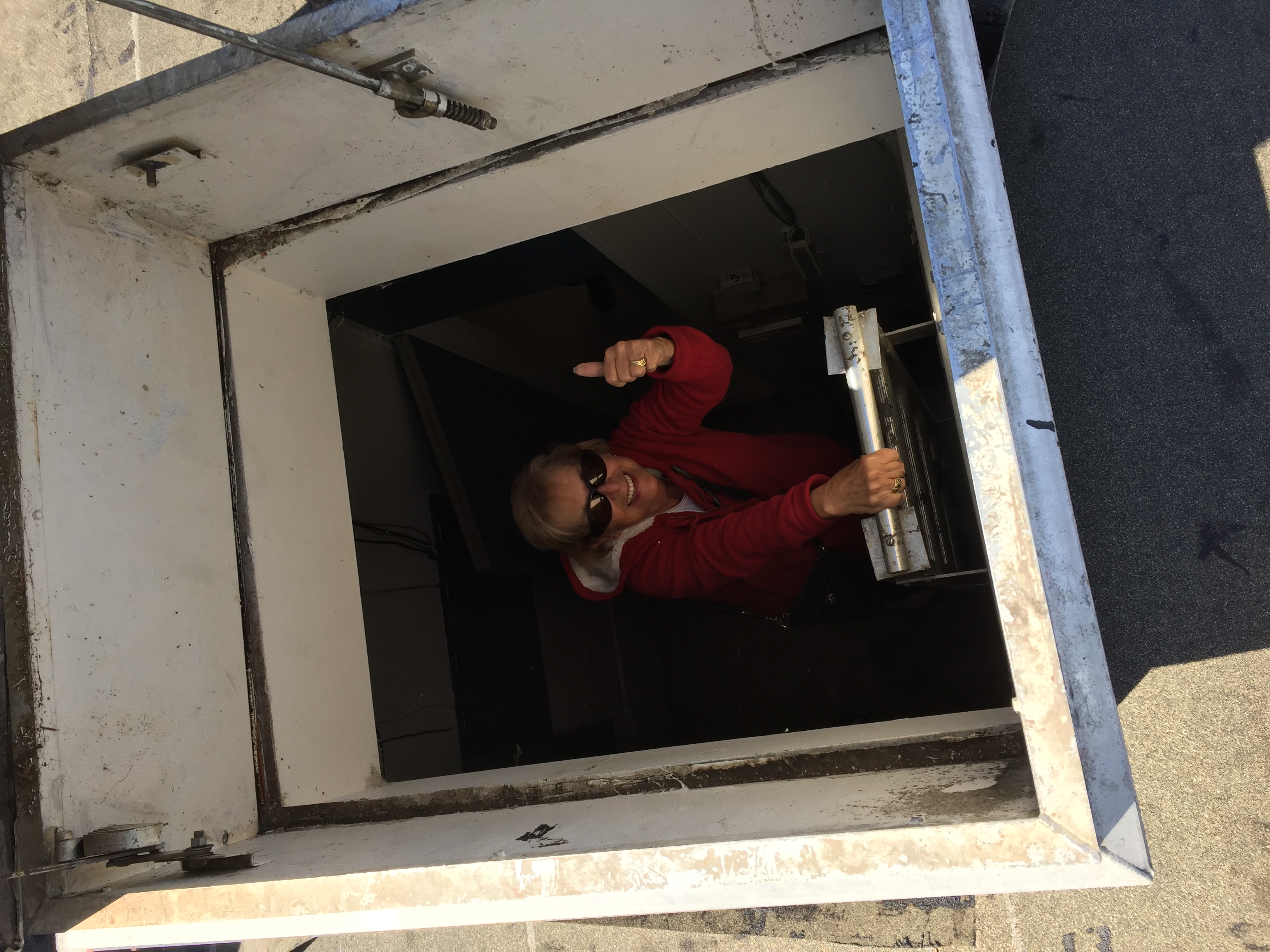 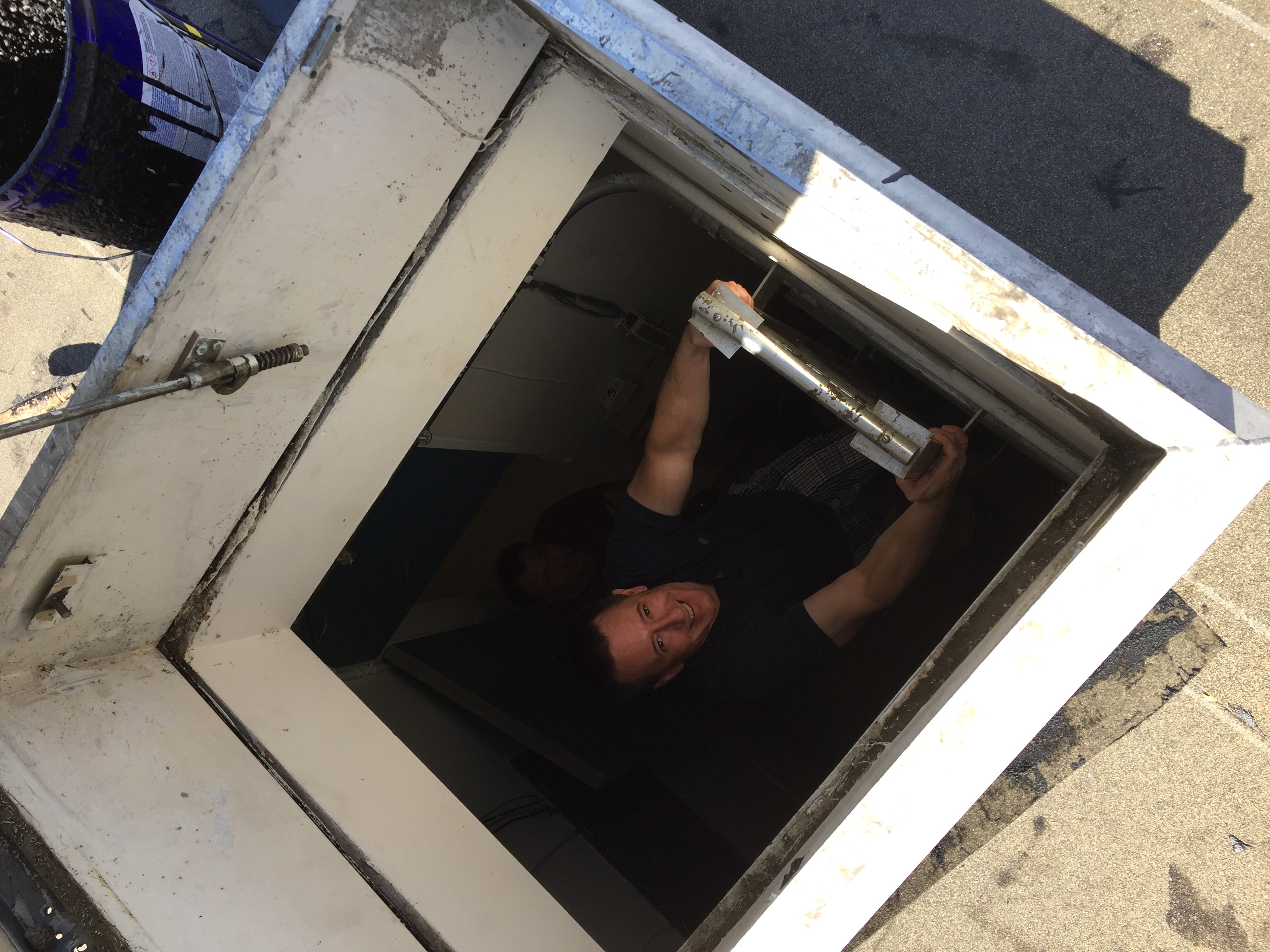 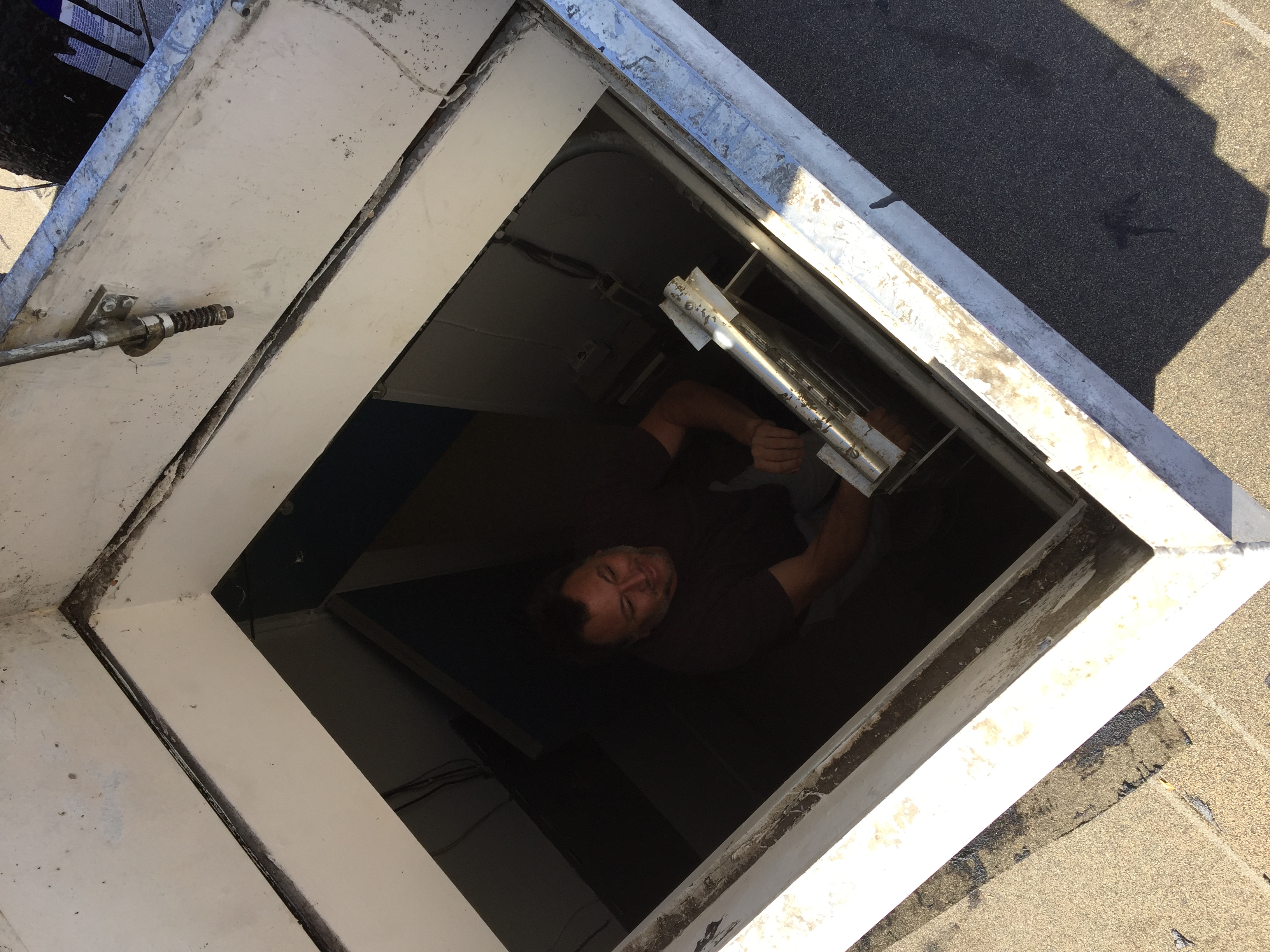 Aaron, Lynette, Scott
Recent Activity – JMIS Bldg G Roof Replacement
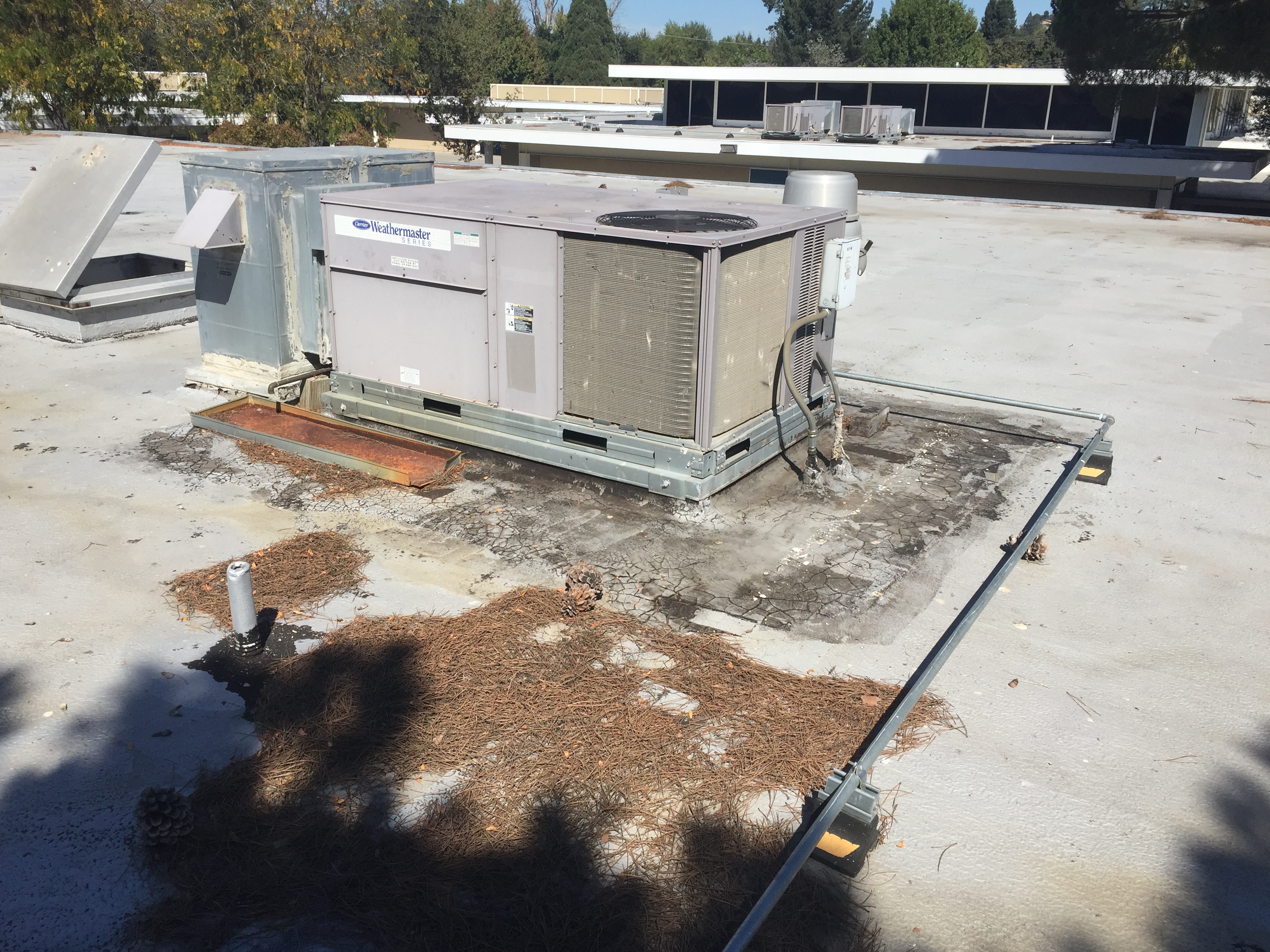 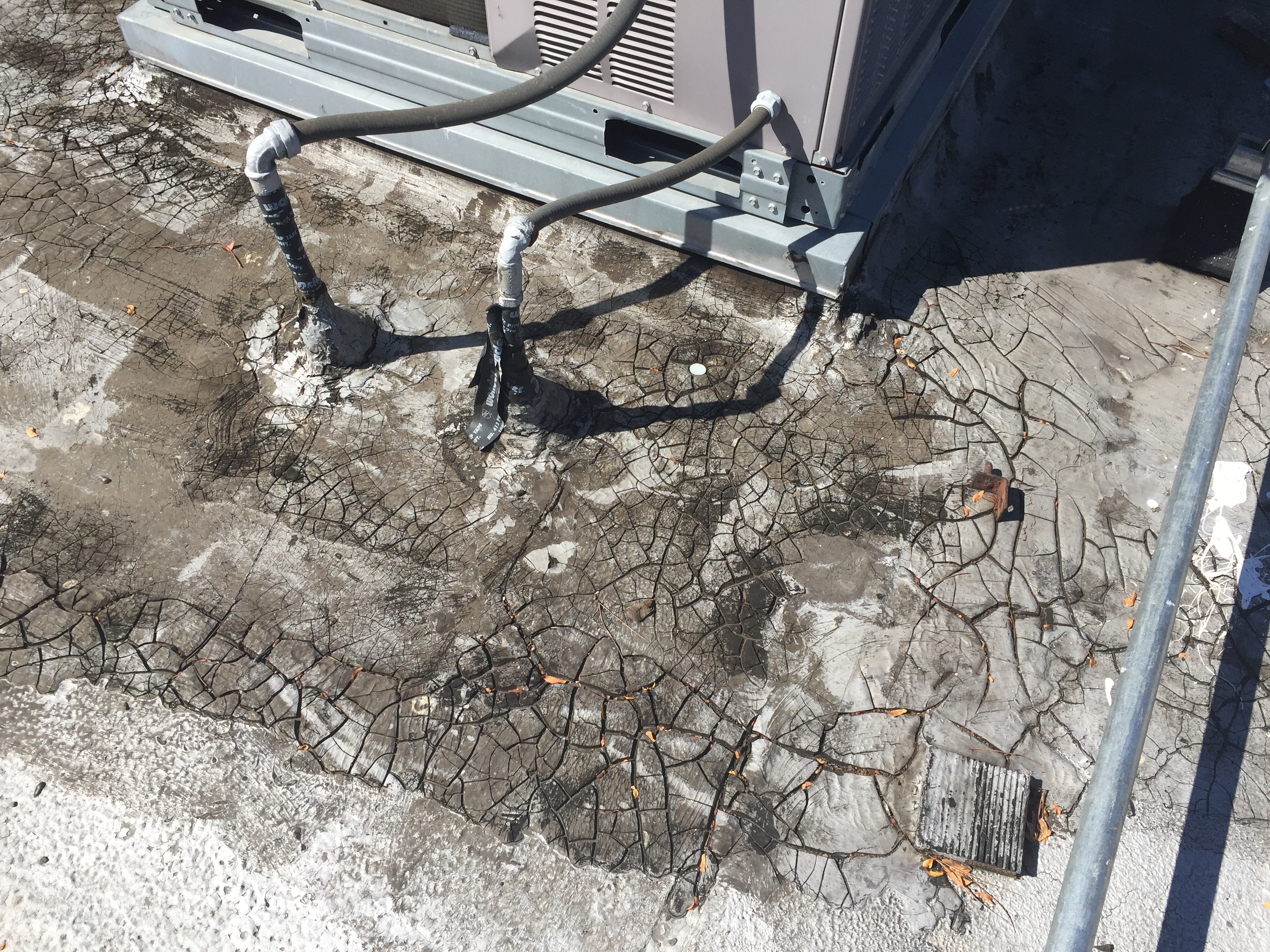 Before Construction
Recent Activity – JMIS Bldg G Roof Replacement
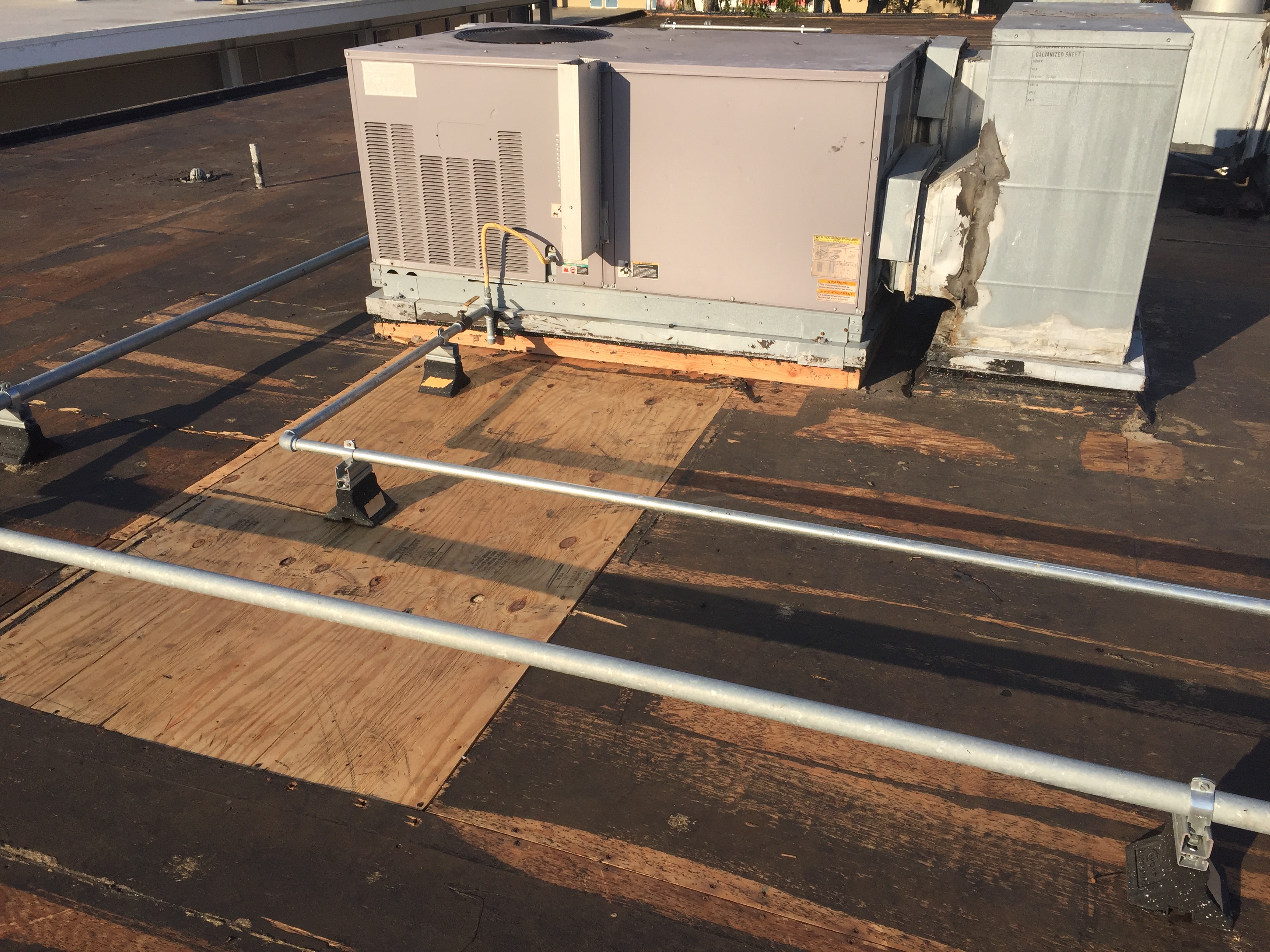 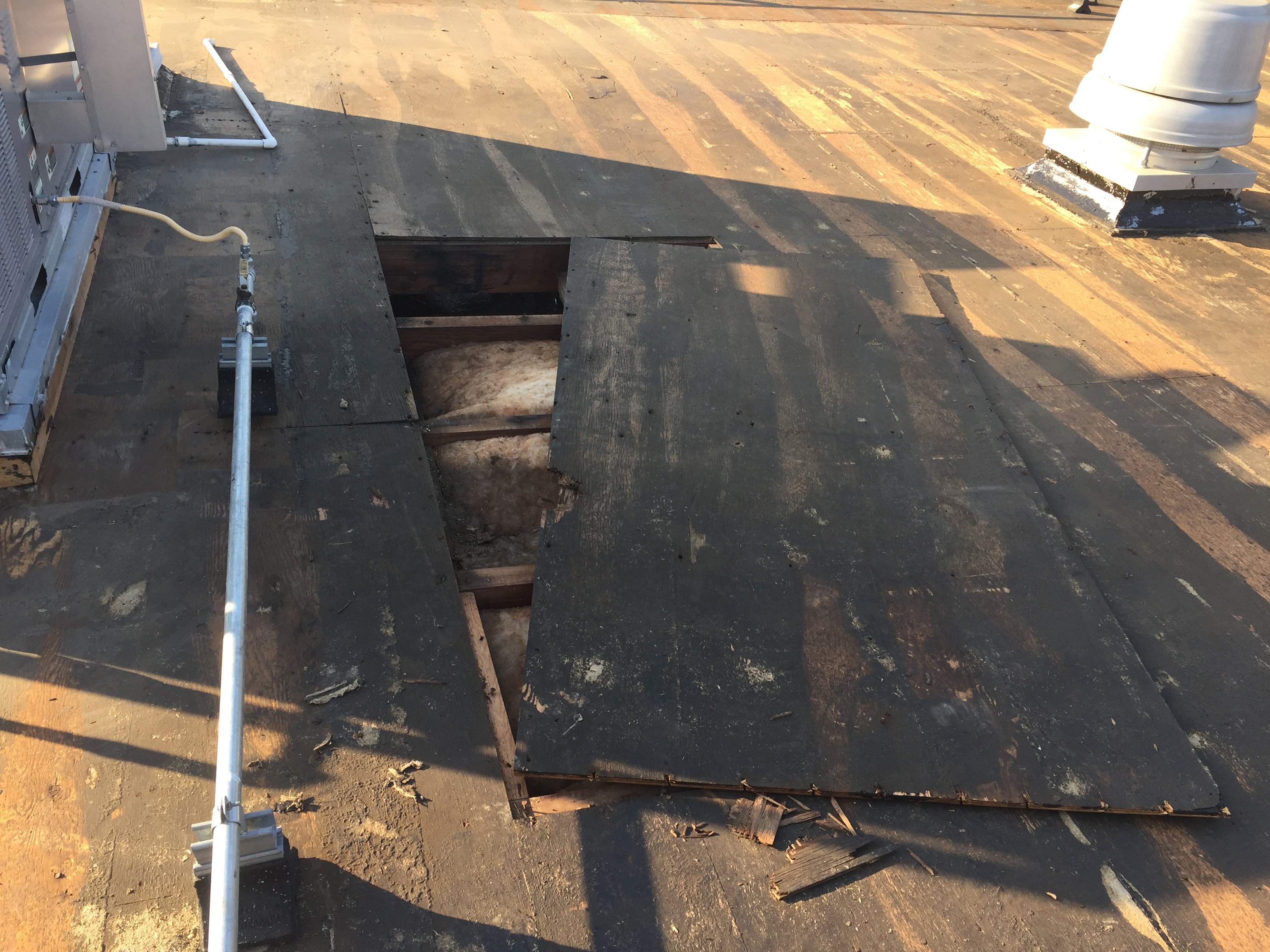 Mid Construction
Recent Activity – JMIS Bldg G Roof Replacement
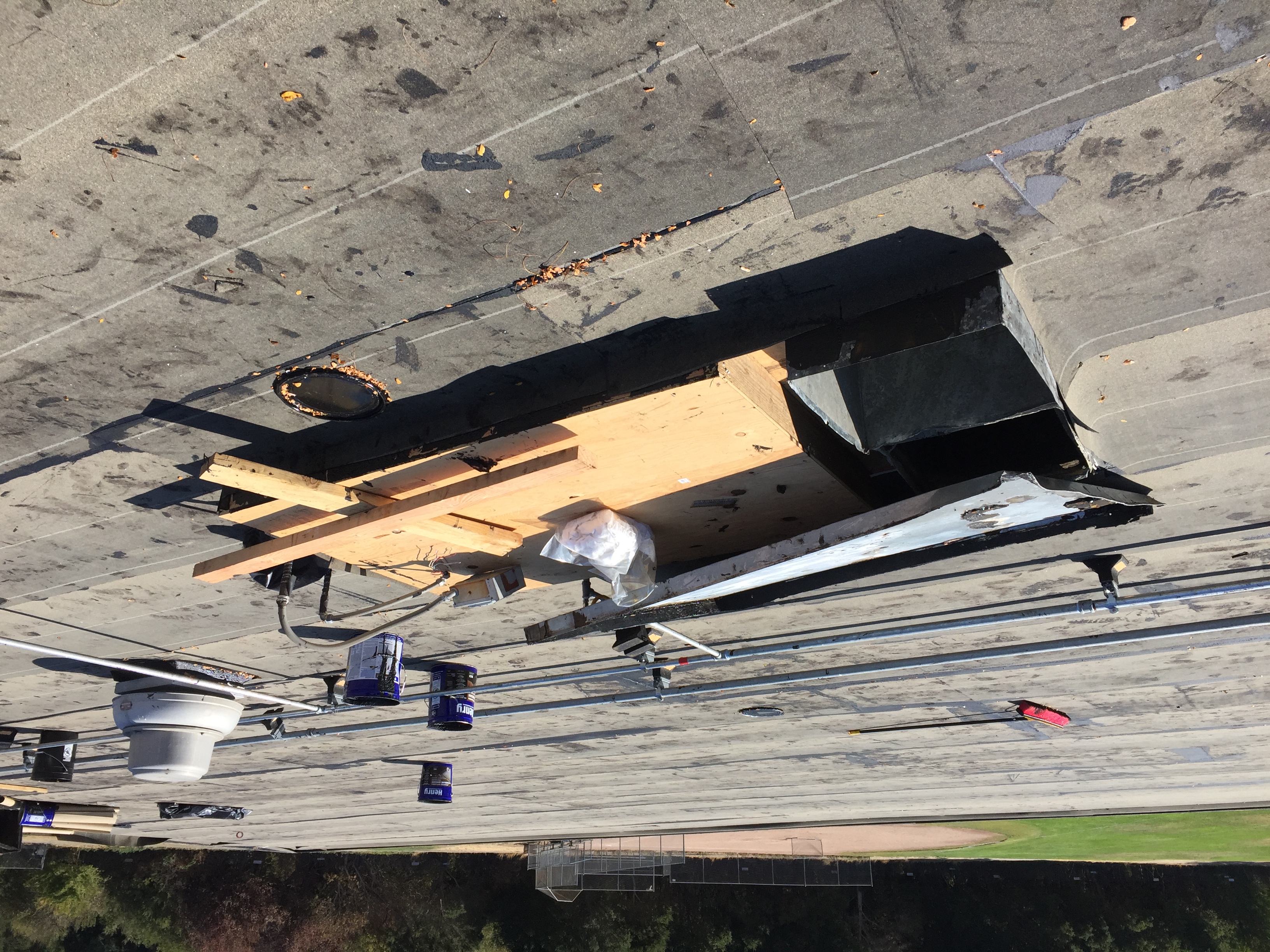 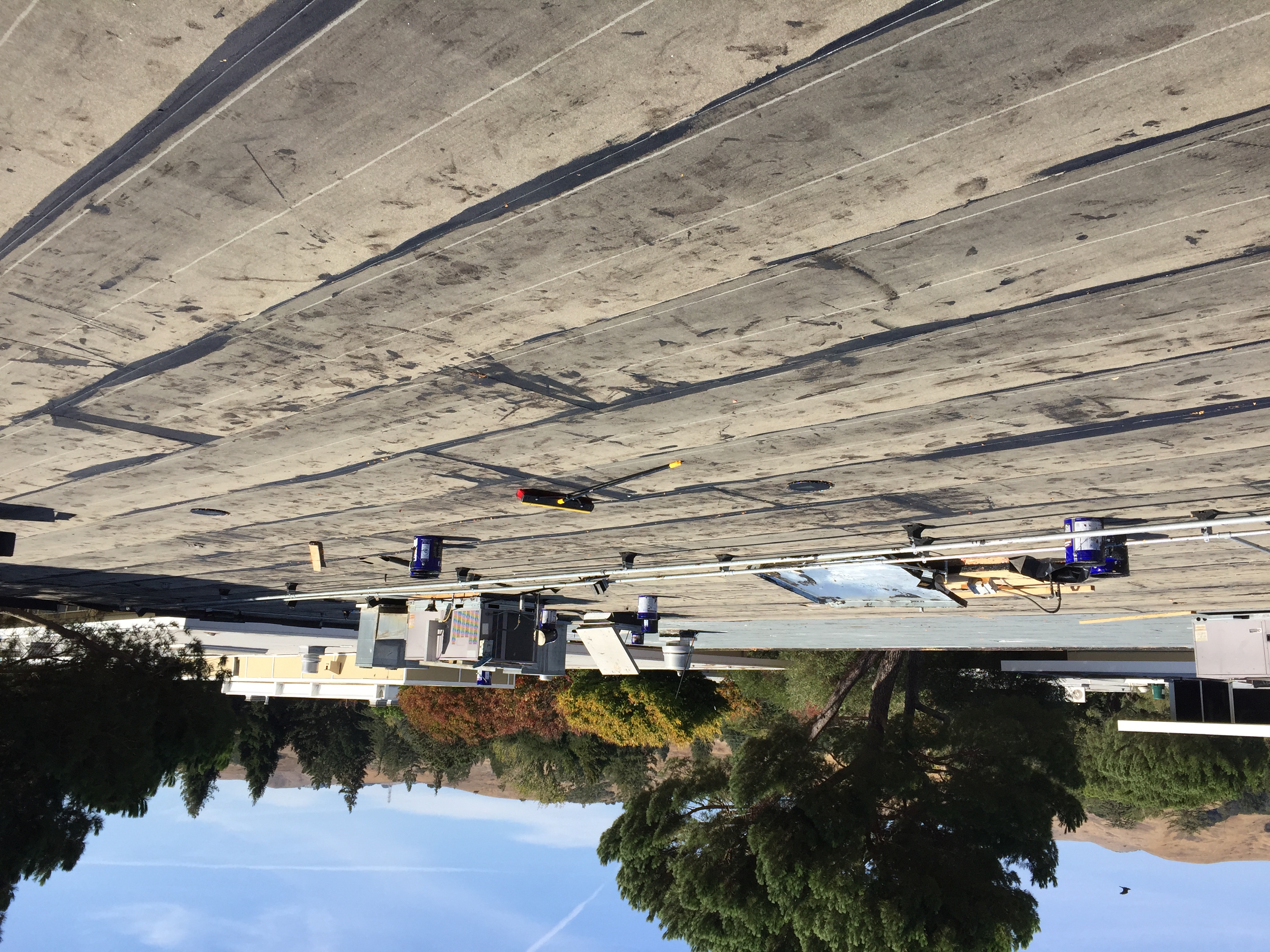 Mid Construction
Recent Activity – JMIS Bldg G Roof Replacement
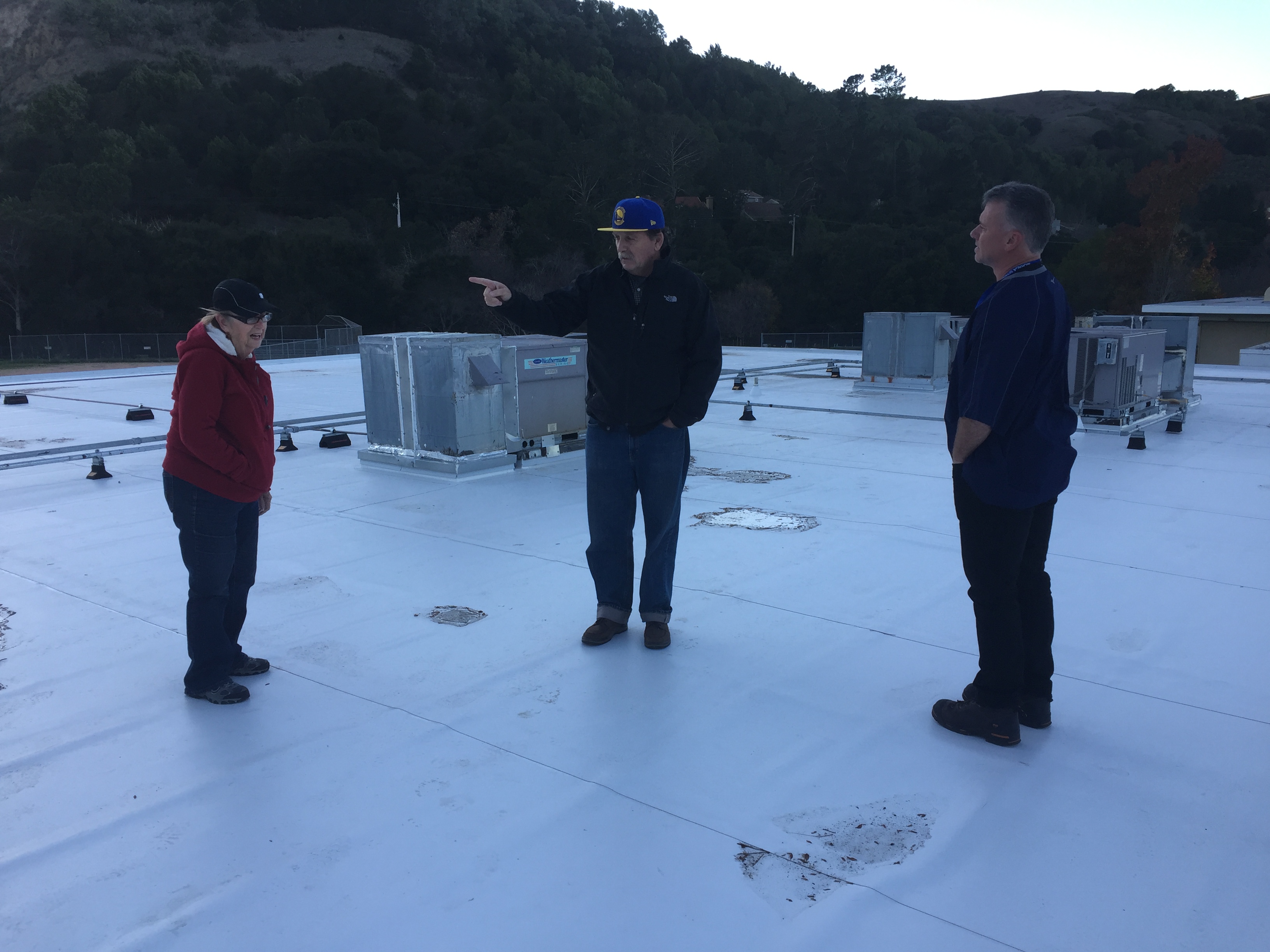 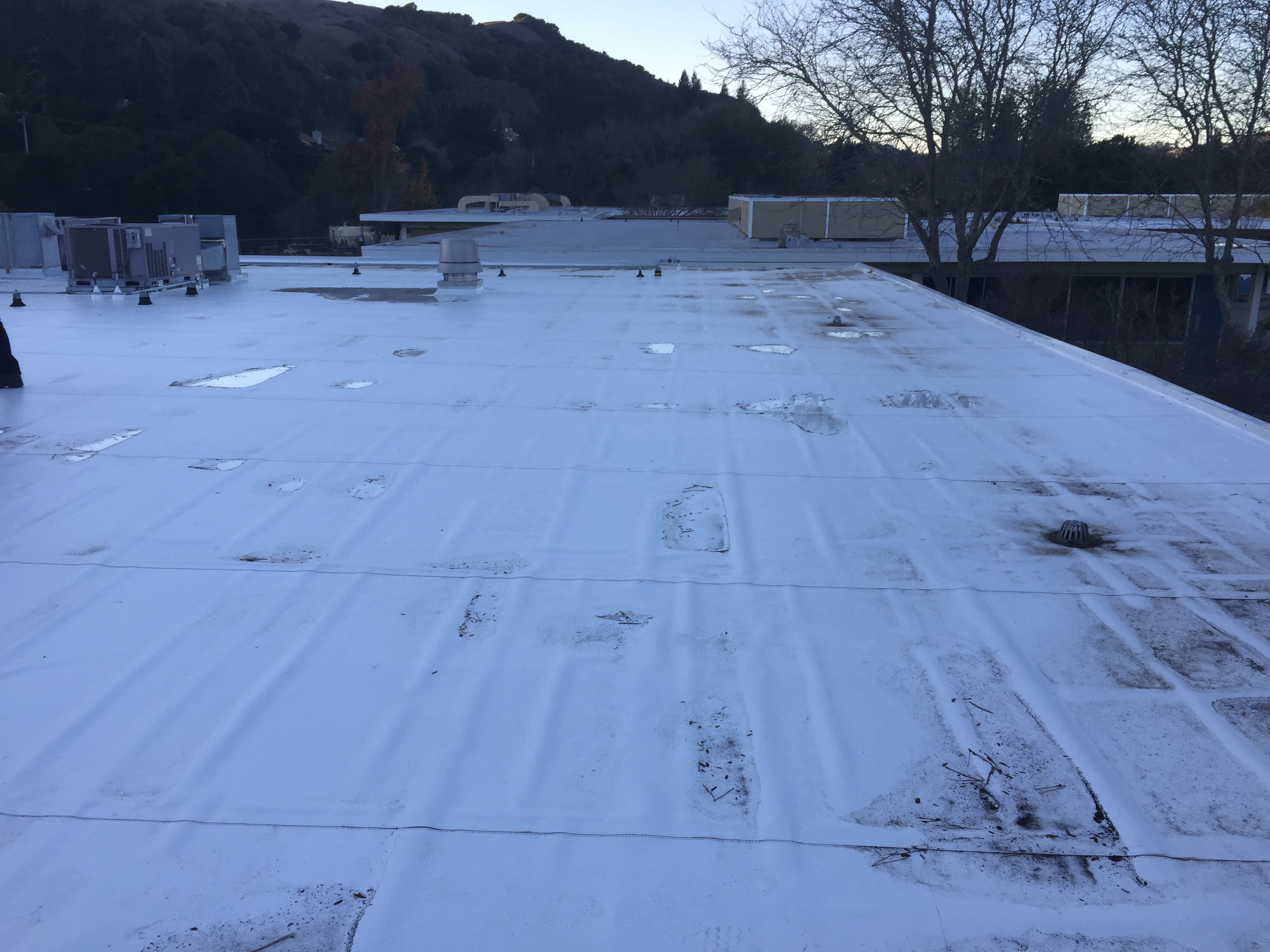 Post Construction
Recent Activity – JMIS Bldg G Roof Replacement
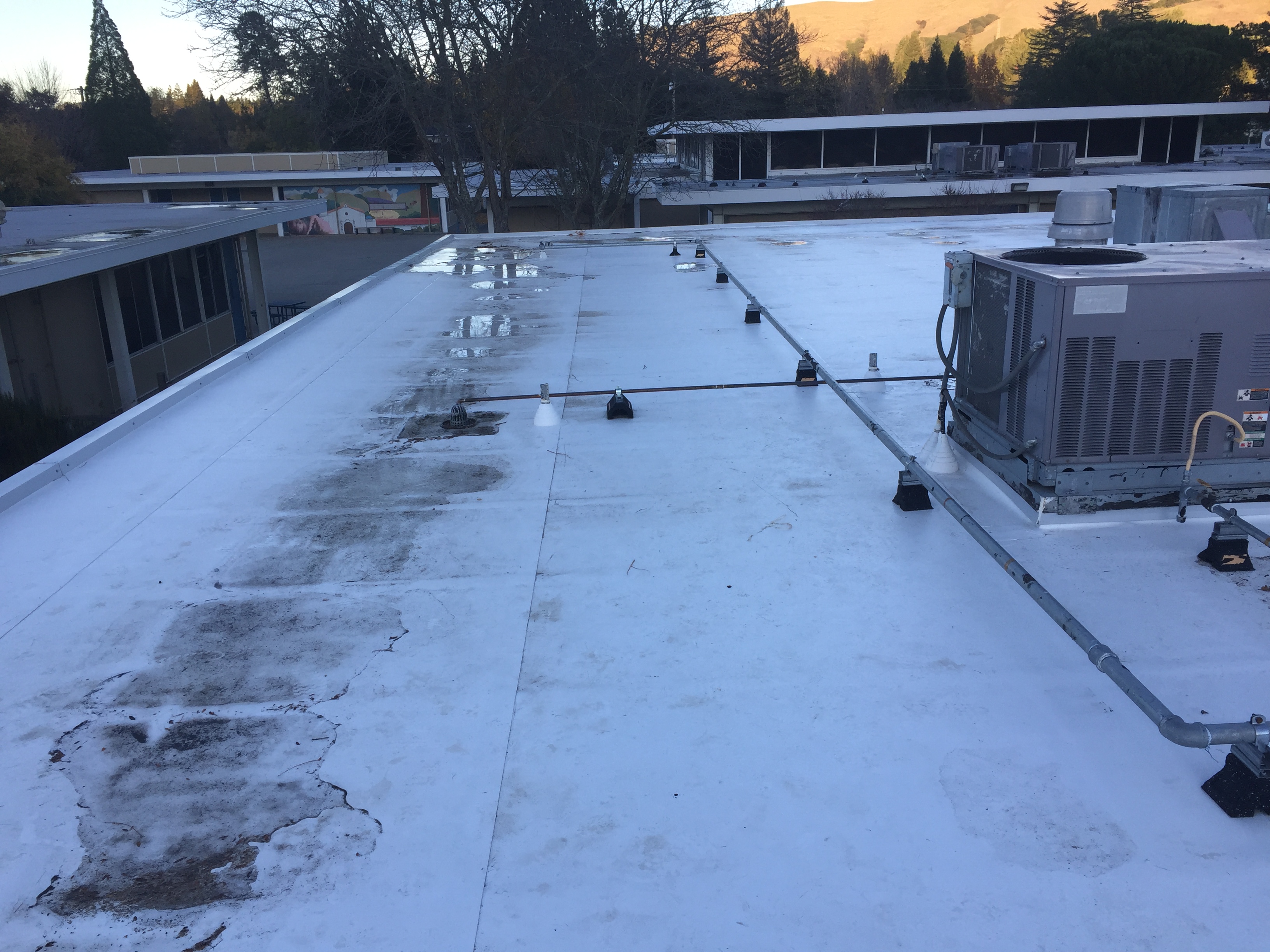 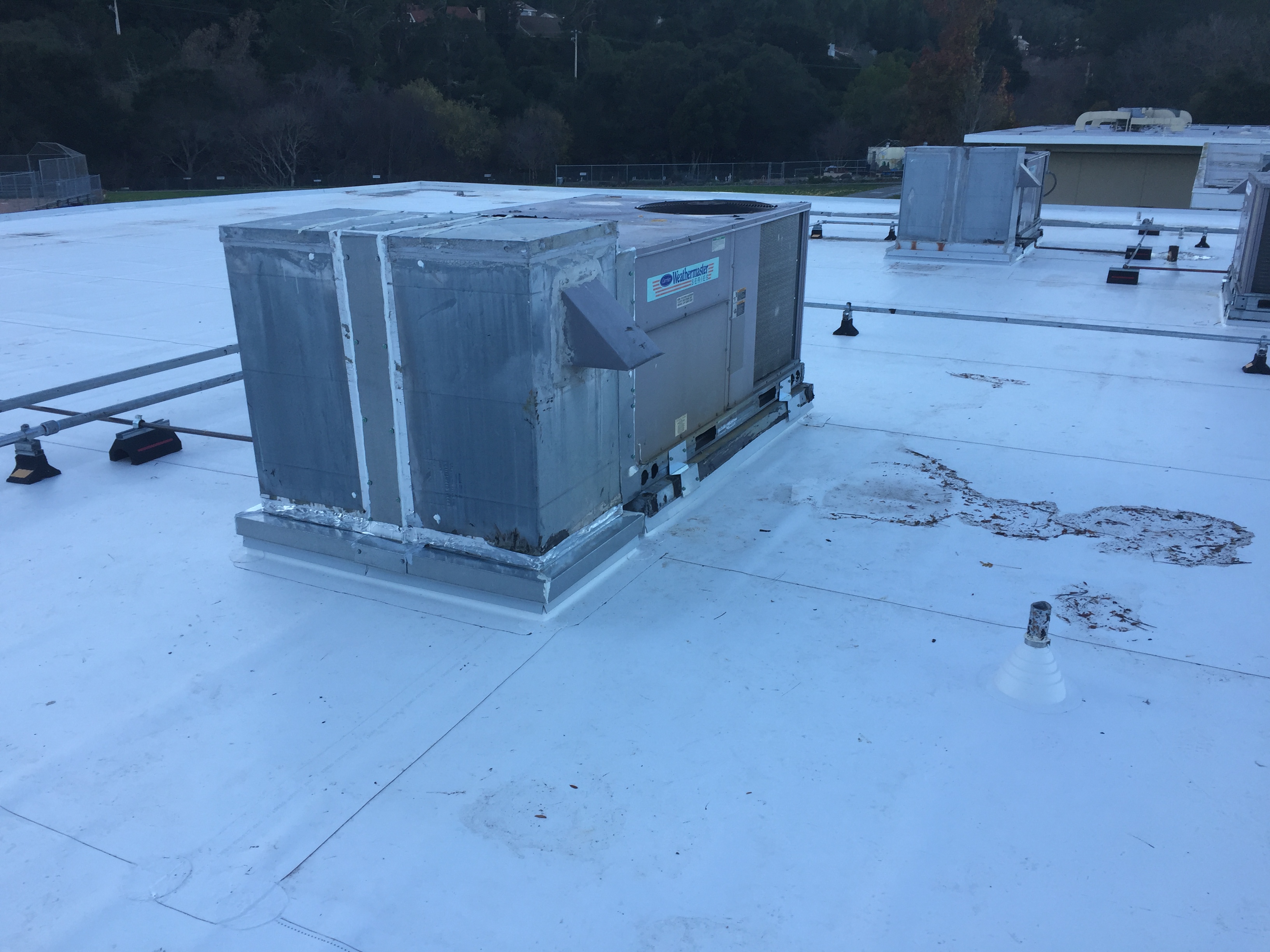 Post Construction
Committees - Update
Steering Committee
Architects, Construction Firm Superintendent, MSD Board members, MSD Superintendent, Principals (elementary and middle schools), Director of Maintenance and Grounds, Chief Business Official
Two November meetings

Construction meetings (every 2-3 weeks) continue
Architects, Construction Firm Superintendent, MSD Superintendent, Director of Maintenance and Grounds, Chief Business Official
Next Steps
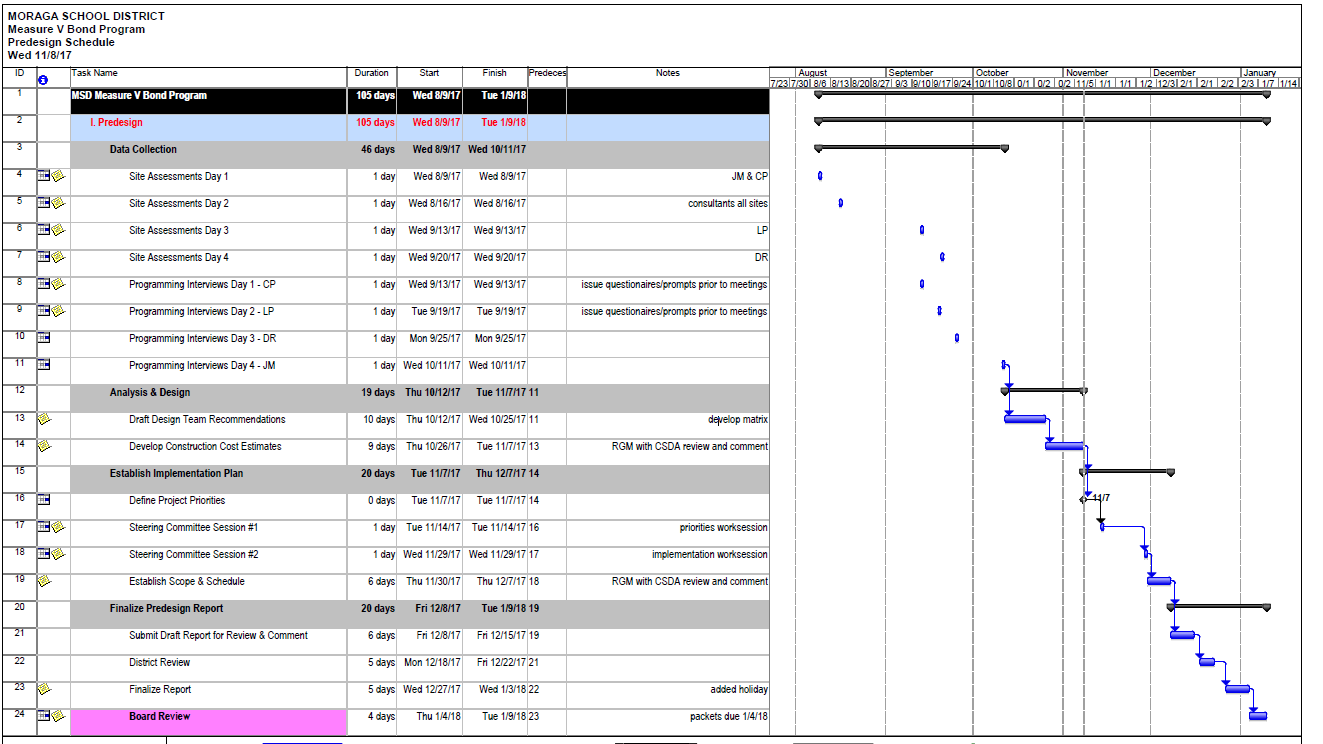 [Speaker Notes: Data Collection to Analysis and Desing to Establish a Implementation Plan to Finalizing Pre-design Report – then Board review]
Prioritization of 135 Projects Among 4 Schools
DRAFT
Schedule Development
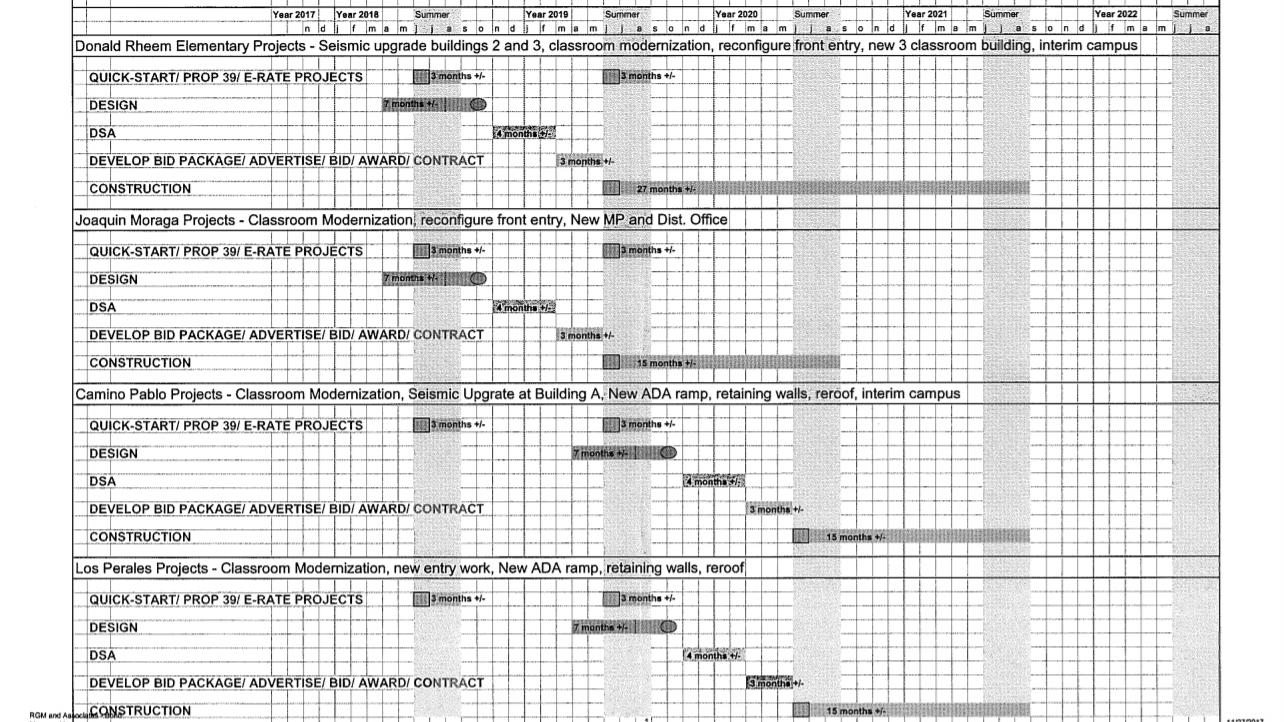 DRAFT
[Speaker Notes: Expert roofer estimated]
12/12/17 Expenditure Report
[Speaker Notes: Expert roofer estimated]
Consultant Selection Process
Developed Response for Proposal (RFP)
Content examples: project description, expectations, estimated budget, timelines, scope of service, pre-construction, construction, close-out, proposal requirements, firm history, employee experience and evaluation criteria
RFPs Published 
Local newspaper, MSD website, response to request
Interview 
Superintendent, Director Maintenance and Facilities, Chief Business Officer, former MSD CBO, Board member, Representative from Construction firm
Evaluation per RFP Criteria 
Panels developed interview questions
Evaluations – rating system 
Reference Checks
Recommendation to the Governing Board
[Speaker Notes: Experience and expertise of firm
Evidence of financial capacity and staffing to properly and efficiently complete the work proposed 
Past performance conducting similar projects of size and type 
Demonstration of creative and cost-effective design solutions
Ability to meet time schedules and budgets including the fast-track of high priority projects
Proposed method and schedule of fees
Project Plan/Methodology]
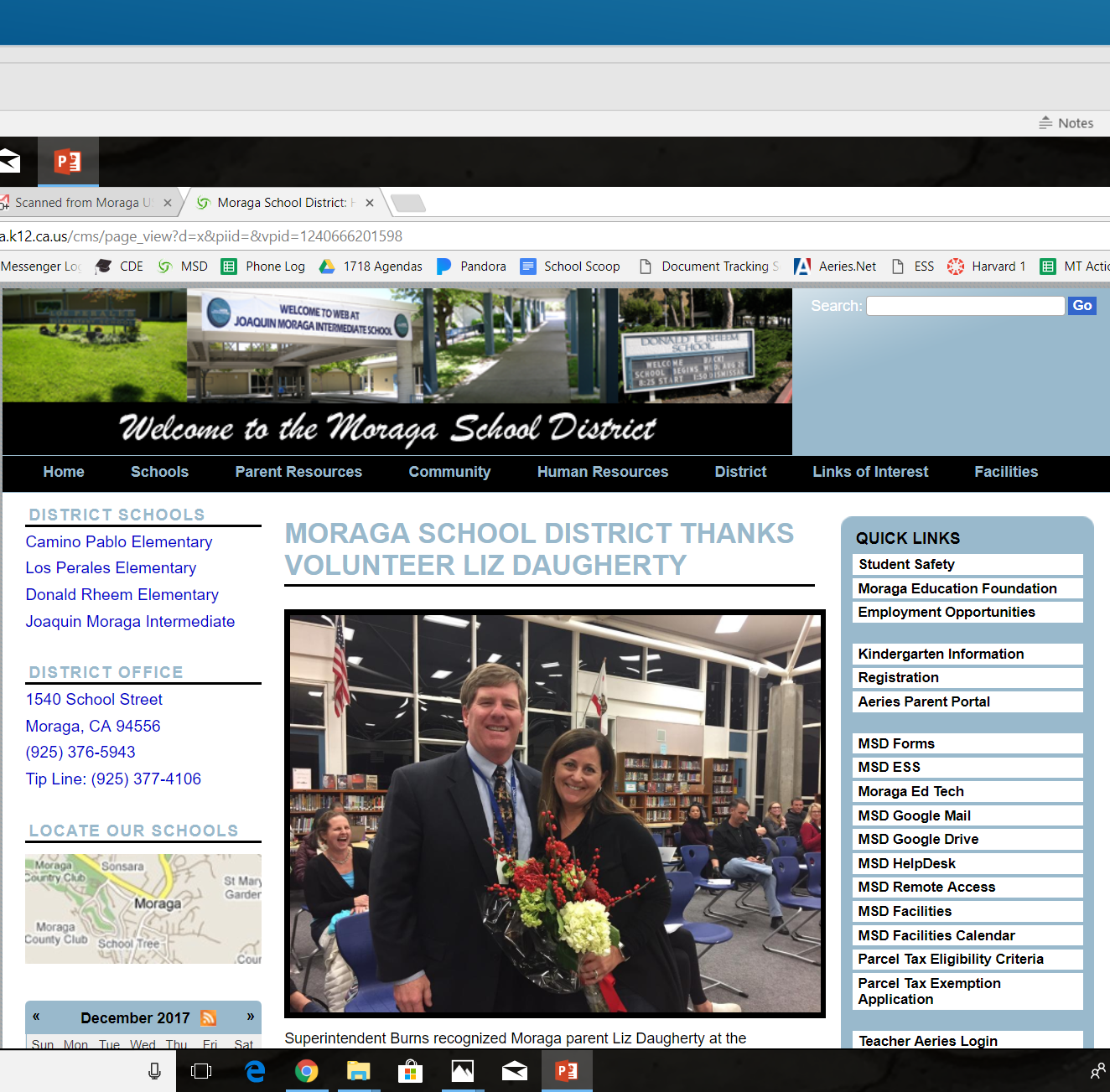 www.moraga.k12.ca.us
HERE
Review
MSD 
Web Site




From homepage, select Facilities, then Citizens’ Bond Oversight Committee